Round table discussion
Needs of instrumentation and diagnostics
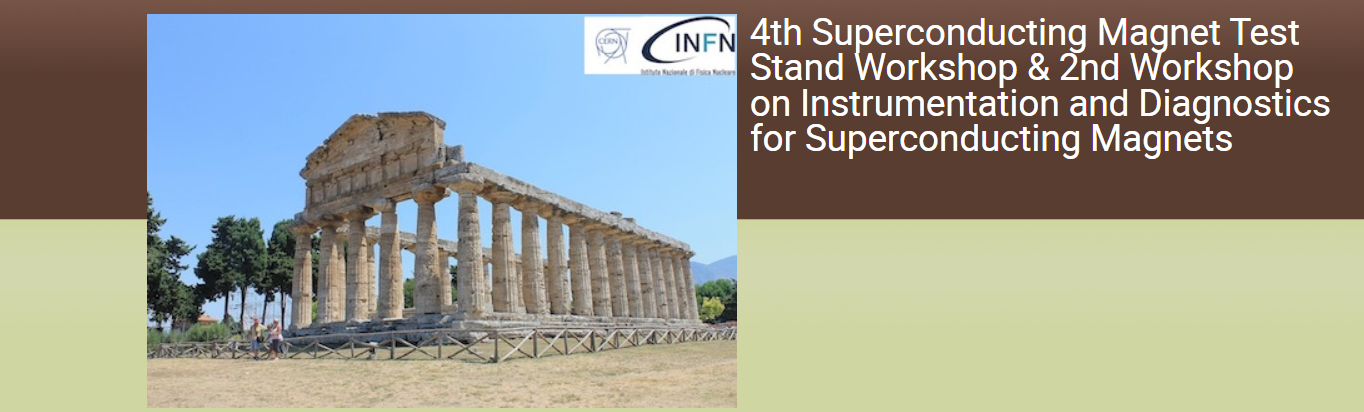 .
Mechanical diagnostics for transients and precursors
Novel diagnostic techniques and data analysis
Fiberoptic diagnostics for strain and quench
Innovative electronics and devices, electrical diagnostics
Magnetic measurement methods
From the discussion this morning: 
Twins, collaboration between magnet design and tests
Data analysis, quantity, how to deal with all the data (AI?)?
Ownership and how to share data?
HTS coils – quench detection or quench avoiding?
Quench localization with pickup coils: which is the way forward?